Getting it Right
Effective Training during Adolescence
Dr E Laura Cruz
drlaura@pivotsmo.com
Getting it RightEffective Training during Adolescence
Healthy training
Healthy growth and maturation
Healthy “down time”
Getting it RightGoals for today
Training-what your coaches know

Knowledgeable about puberty

Self assessment on personal stage

Understand how growth stage can impact on injury and performance
Getting it RightGoals Con’t
Understand the importance of nutrition

Detect signs of growth related issues

Learn how to self monitor
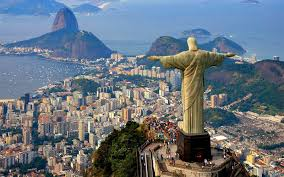 10 years , 10,000 hours
"It takes 10 years of extensive training to excel in anything"
Herbert Simon - Nobel Laureate
Healthy Training
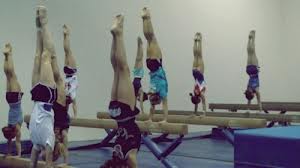 Healthy Training
Duration- # hours /day and per week
Training intensity- August vs mid season
Training cycle- periodization
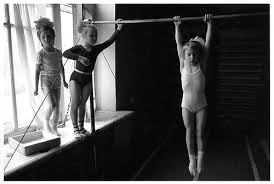 Healthy Gymnastics Training
INCLUDES TIME FOR
Nutrition 

 Hydration 

Everything else- school, family, friends
Healthy Periodization
Training schedule
Competition schedule
Post competition schedule
Off season
Goals of Periodization
Simple Concept
Complicated Schedule
Single Comp Prep- Acro
Healthy Growth and Maturation
Healthy Growth and Maturation
Normal growth patterns
Height, weight & body composition changes
Late vs early “bloomers”
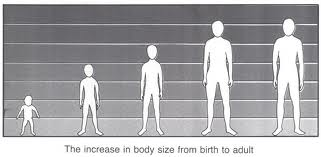 Effects of Growth on Gymnasts
Bony growth plates, 
Bone density and strength
Muscle recovery, muscle strength
Flexibility
Healthy Growth
“A healthy teen is a growing teen”

Combination of
Genetics
Hormones
Adequate energy balance
Adequate nutrient balance
Istvan Balyi, CS4L Conference 2009, Ottawa
Normal Growth and Development:  Tanner’s pubertal stages
Corresponding Height Changes
Growth Rates for Different “Bloomers”Height
Periods begin Avg 12.6 yr (10.8-14.5)

Peak Ht Velocity  Avg 11.5 yr (9.7-13.3)

Pubertal growth rates:
Avg.	 	 2.4-4 in /yr
Early 		2.75- 4.33 in /yr
Late 		2.1- 3.8 in /yr
Weight Gain
Growth =  weight gain
50% of adult lean body mass is gained in adolescence
Puberty also changes % body fat and where it goes
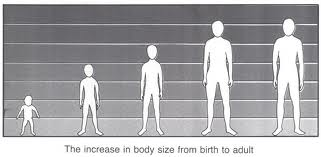 Normal Wt Gain peaks at 12.5 yr
Late “Bloomers” or Delayed Puberty
Later age of fastest growth (PHV)
Later age of pubertal growth spurt
Delayed menses (periods)

Corresponds to SENIOR LEVEL of competition!
Istvan Balyi, CS4L Conference 2009, Ottawa
Benefits of Normal Growth and Development
Muscles get stronger!
Bones get stronger!
Joints become more lax (flexible)!
Brain-nerve- muscle connections improve!
Healthy “Down Time”
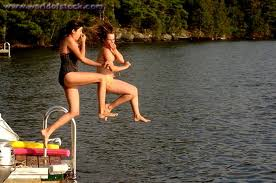 Healthy “Down Time”
Rest and recovery strategies
Quality Sleep
Relaxation techniques
“R &R” or Rest and Recovery
Examples?


Enough food and fluids
Days off to chill
Stretching, massage, others
Longer rest after illness or injury
Cross training when able
Quality SleepNature’s  Recipe for Growth and Recovery
Benefits of Sleep
Improved muscle recovery
Improved brain function
Improved immune system function
Lowered stress hormones ( normal metabolism)
Quality Sleep
How much?
How often?
Feeling refreshed next day?
Waking a lot?
Taking a long time to fall asleep?
“Sleep Hygiene”
Regular bedtime & wake up time
Avoid caffeine, alcohol, hot showers, exercise prior to bed
8 to 12 hr (56-70 hr/wk)
Dark, quiet, cool room
Comfy bed!
Relaxation
Physical and mental calming

Slows heart, breathing, stress hormones(fight or flight hormones)

Calms thoughts

Makes you happier!
Relaxation techniques= fun!
Music
Meditation
Reading
Socializing
Hobbies

GOOD R&R MEANS BETTER, HEALTHIER TRAINING!
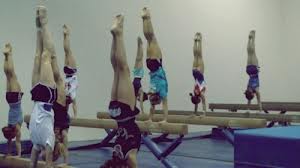 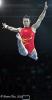 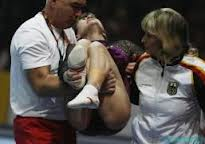 Getting it Right
Effective Training during Adolescence
Speed of growth impacts training
Bones are vulnerable at growth sites
Muscles are vulnerable at bony attachments
Coordination may be off affecting new skills
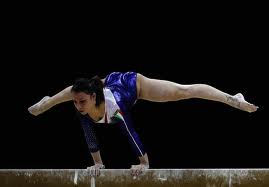 Getting it Right
A Balancing Act
Training too hard & too often during rapid growth leads to overtraining and injury
Eating too little for growth plus training increases risk
Poor recovery skills also affect health
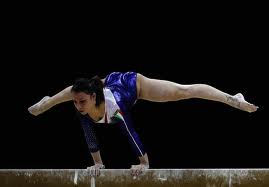 Getting it Right
A Balancing Act
What can happen?
Everyone is unique in growth and training ability
What happens if you grow too slow?
What happens if you grow too fast?
Slow Growth or Delayed Maturation
Growth plates of bones open longer
Tendon-bone junctions remain sensitive
Absence of normal reproductive hormones delays bone and muscle strengthening
Normal joint laxity changes are delayed
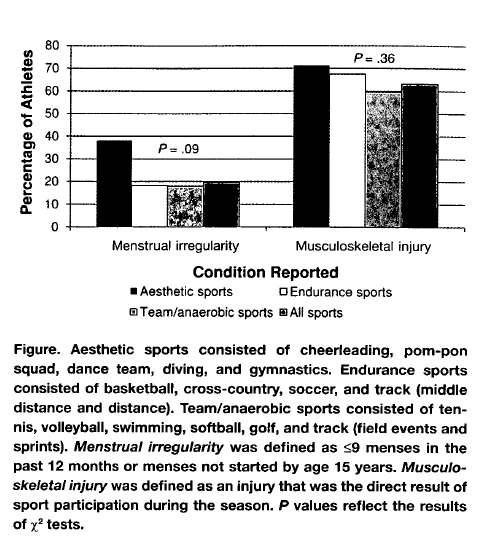 Bone Growth Plates
Injury to Growth Plates
Overload injury
ApophysitisMuscle tendon-bone sites
Osgood- Schlatter’s “Disease”
Achilles' tendonitis/ enthesitis
Bone Density/ Strength
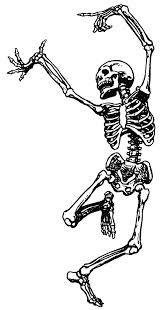 Increases in early puberty

Bones get strongest after periods start

Maximum strength (density) at age 16

Healthy gymnasts have stronger bones!!
Delay in bone strengthening
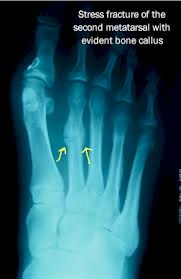 Flexibility Changes
Flexibility = Supple muscles and Mobile joints
As bones lengthen muscles remain shorter

Muscle tension around joint increases

Joint mobility stays about the same until periods start (then increases)

Flexibility seems to decrease
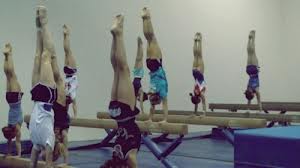 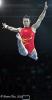 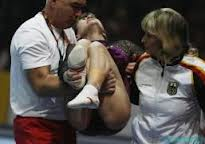 Getting it Right
Long Term Athlete Development
A coaching and training approach
Gymnast’s Strategies for “Getting it Right”
Eat well and stay hydrated
Get enough sleep
Be/ get  in shape
Measure height monthly
Ensure good muscle balance, strength and alignment
Do fun things and be happy!
Nutrition and Hydration
Adequate energy =  muscle strength, growth and recovery after training
Adequate energy =  normal puberty/ maturation
Poor/ inadequate  diet = delayed puberty and prolonged risk of injury 

FUEL YOUR BRAIN, BONES AND MUSCLES WELL!
Key Nutrients
Water- pale pee is key!
Carbs
Grains, starchy veg eg sweet potatoes
Protein
Meats, fish, eggs, soy, quinoa
Iron
Dark green leafy veggies, red meats

MORE ON THIS TOMORROW!!!
Monitor your Nutrition
Consider regular blood tests
Always tired and sore?
Low blood (anemia); protein levels; thyroid function
Reproductive hormones
Calcium, magnesium, Vit D
Iron levels
“Low normal” can be improved
Monitor your  Height (every 1 to 3 mos)
Height increases quickly in mid puberty

Allows for training adjustments
 more stretching, 
more skills,
 less pounding and repetition
Correct Alignment and Muscle Imbalances
Some muscles get too strong

Some muscles stay too tight

Affects posture

Affects landings
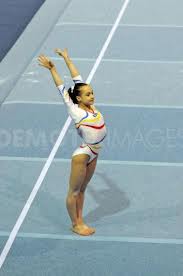 Poor Postural Alignment
Assess Hip- Knee Alignment
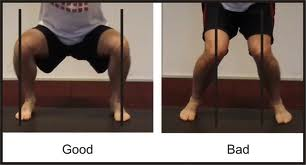 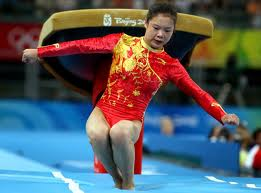 Flexibility, Muscle Imbalances, Alignment
Take note if your flexibility is changing

Check for height changes

Monitor joint and muscle pain, swelling

Get help (coach, therapist, doctor)
Growing bones and muscles:What to watch for…
Pain and possible swelling at ends of bones
Pain and possibly swelling where muscle/tendon attaches to bone
Muscle pain and tightness when stretching
Worsening pain: back, hip, knee, heel, elbow
Gymnast’s Strategies for “Getting it Right”
Eat well and stay hydrated
Get enough sleep
Be/ get  in shape
Measure height monthly
Ensure good muscle balance, strength and alignment
Do fun things and be happy!
Thank you!!!
Any Questions????

drlaura@pivotsmo.com